Klesající porodnost v Japonsku
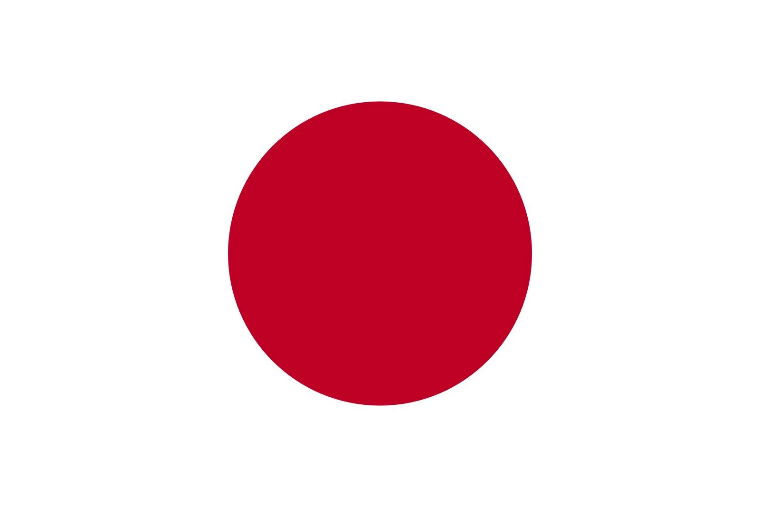 Lucie Benešová, Anna Marie Folprechtová
2023 rekordní minimum v porodnosti

Narůstá demografická krize 

Do roku 2070 se pravděpodobně sníží počet obyvatel o 30%
O 5,1% pokles narozených dětí oproti předchozímu roku       (na 758 631)  

5,9% pokles sňatků (nemanželské porody jsou zde vzácné)
Graf
Porodnost
Bezprecedentní kroky
Rozšíření péče o děti

Podpora zvýšení mezd mladších pracovníků

Fumio Kišida – představil řadu opatření
Zdroje
https://www.seznamzpravy.cz/clanek/zahranicni-v-japonsku-se-loni-narodilo-rekordne-malo-deti-demograficka-krize-narusta-246716
https://www.reuters.com/world/asia-pacific/number-births-japan-hits-record-low-2023-2024-02-27/
https://www.irozhlas.cz/zivotni-styl/spolecnost/japonsko-porodnost-deti_2308310728_zuj

https://data.worldbank.org/indicator/SP.DYN.TFRT.IN?end=2021&locations=JP&start=1990

https://www.vlajky.eu/vlajka-Japonsko/
DĚKUJEME ZA POZORNOST